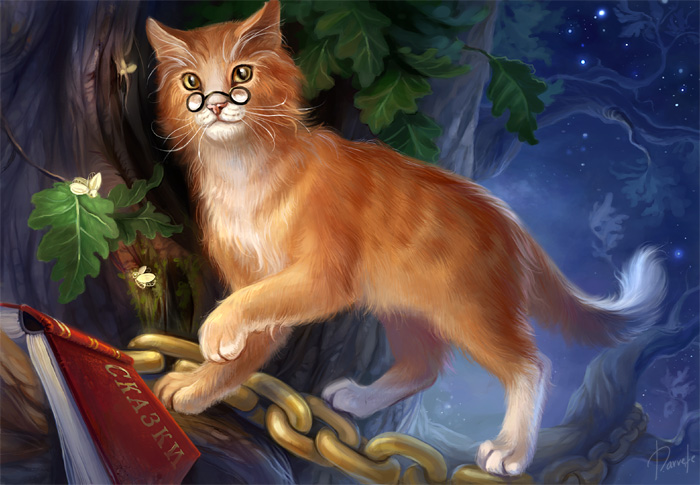 Презентация  по сказкам для детей  среднего дошкольного возраста
Макаренко Е.В. – воспитатель
ГБДОУ № 87 Приморского района
Санкт – Петербург 2014г.
Возле леса, на опушке,
Трое их живет в избушке.
Там три стула и три кружки,
Три кровати, три подушки.
Угадайте без подсказки,
Кто герои этой сказки?
Толстяк живет на крыше,
Летает он всех выше.
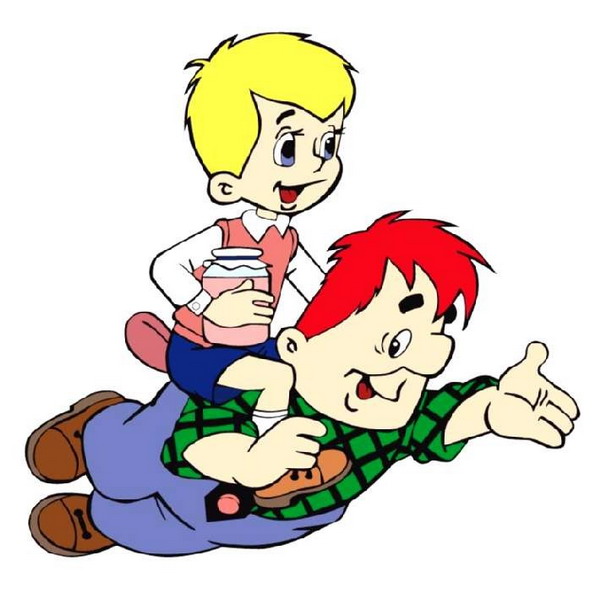 Носик круглый, пятачком,
Им в земле удобно рыться,
Хвостик маленький крючком,
Вместо туфелек копытца.
Трое их – и до чего же
Братья дружные похожи.
Отгадайте без подсказки,
Кто герои этой сказки?
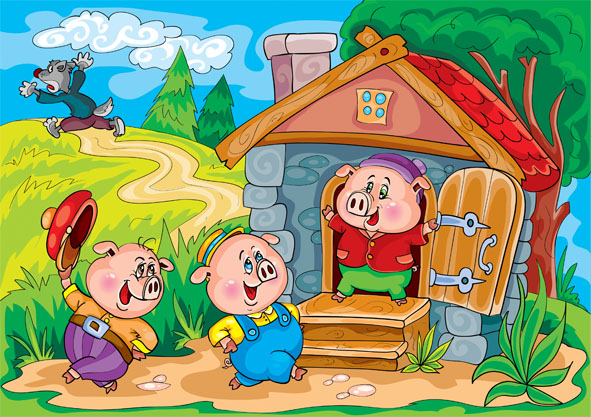 Покупала самовар,
А спасал ее комар.
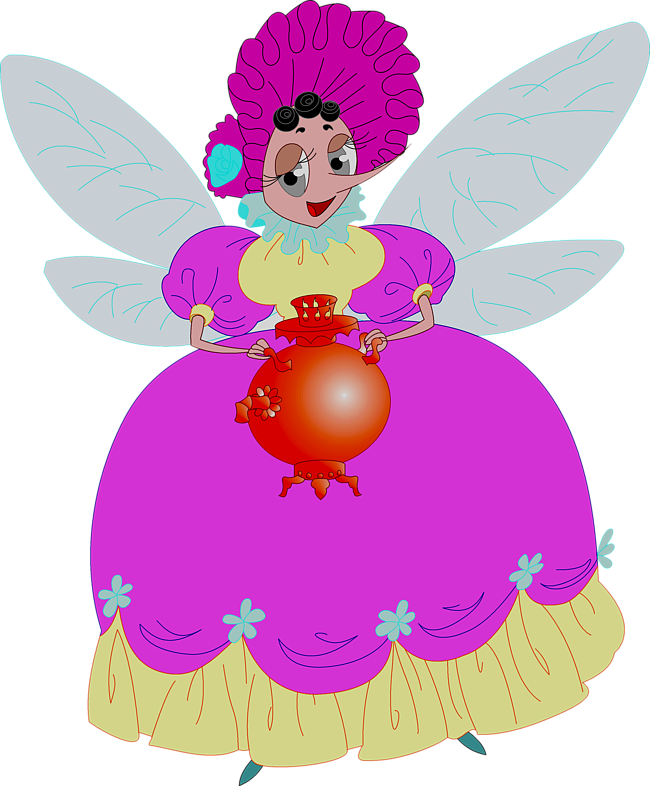 В гости к бабушке пошла,
Пироги ей понесла.
Серый волк за ней следил,
Обманул и проглотил.
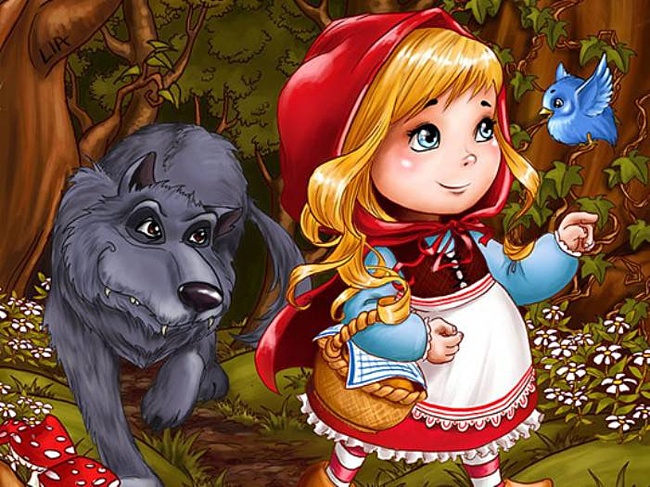 Что за сказка: кошка, внучка,
Мышь, еще собака Жучка.
Деду с бабой помогали,
Корнеплоды доставали?
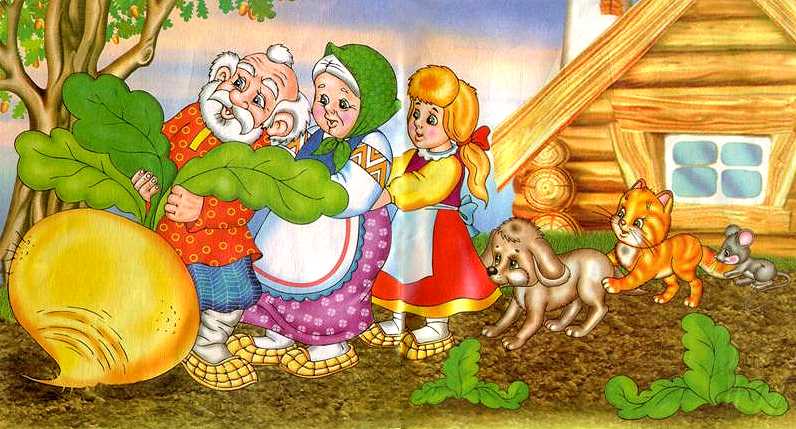 Родилась у мамы дочка,
Из прекрасного цветочка.
Хороша, малютка просто!
С дюйм была малышка ростом.
Если сказку вы читали,
Знаете, как дочку звали….
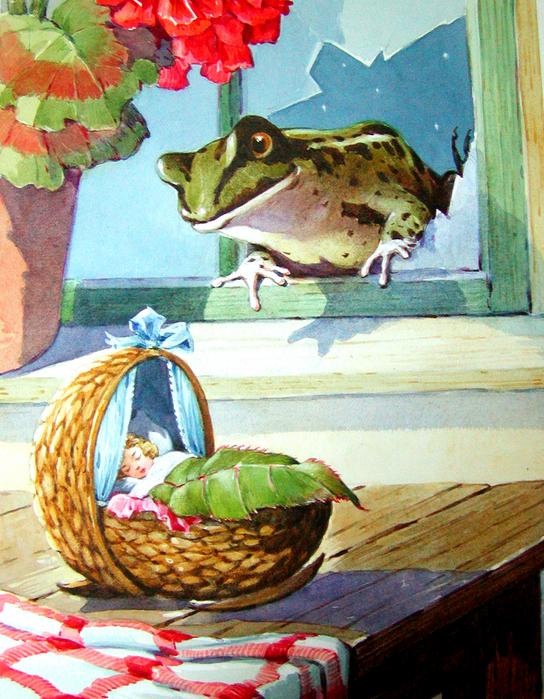 И зайчонок  и волчица 
Все бегут к нему лечиться!
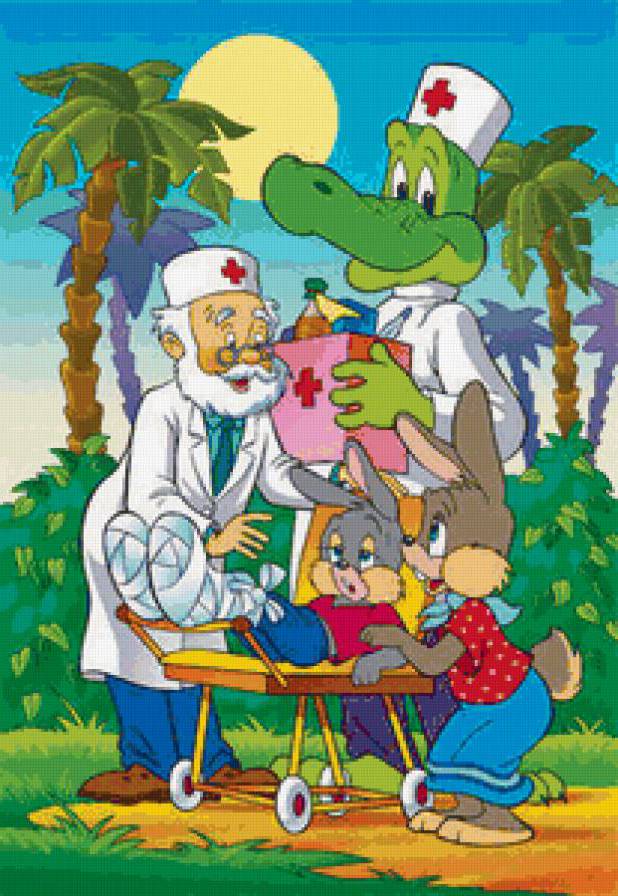 Стрела молодца угодила в болото,
Ну где же невеста? Жениться охото!
А вот и невеста, глаза на макушке.
Зовут ту невесту – Царевна Лягушка!
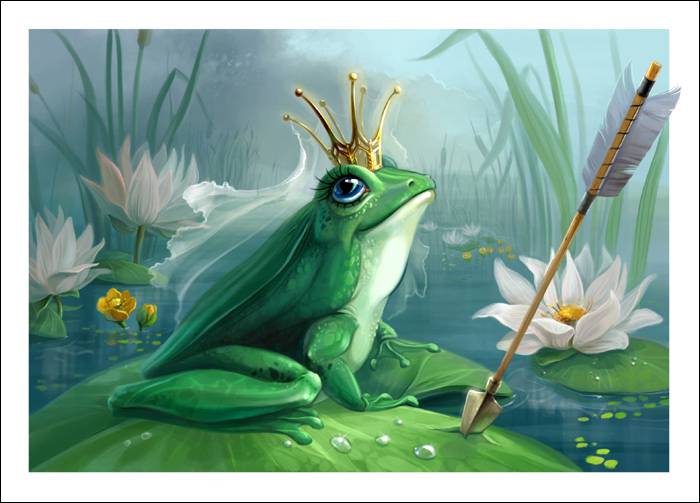